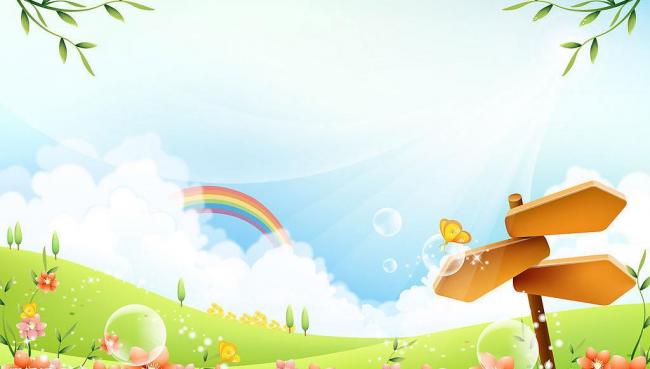 Thứ ……ngày …..tháng 4 năm 2022
CHÀO MỪNG CÁC EM ĐẾN VỚI TIẾT
TIẾNG VIỆT 1
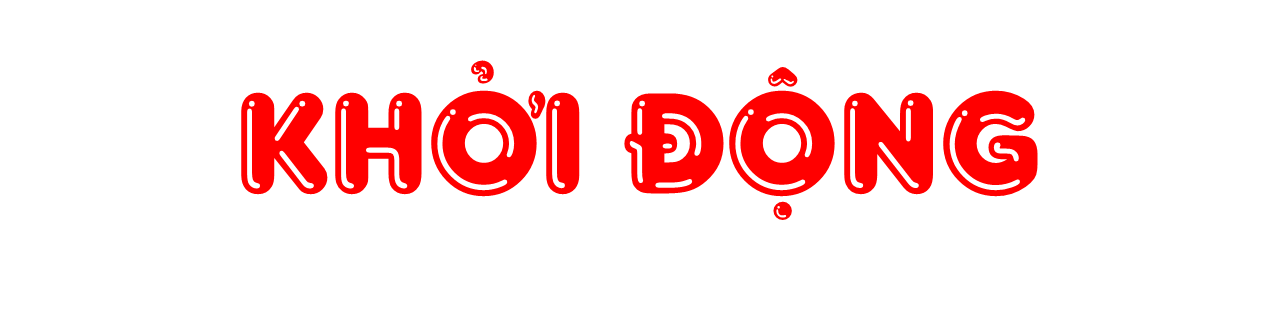 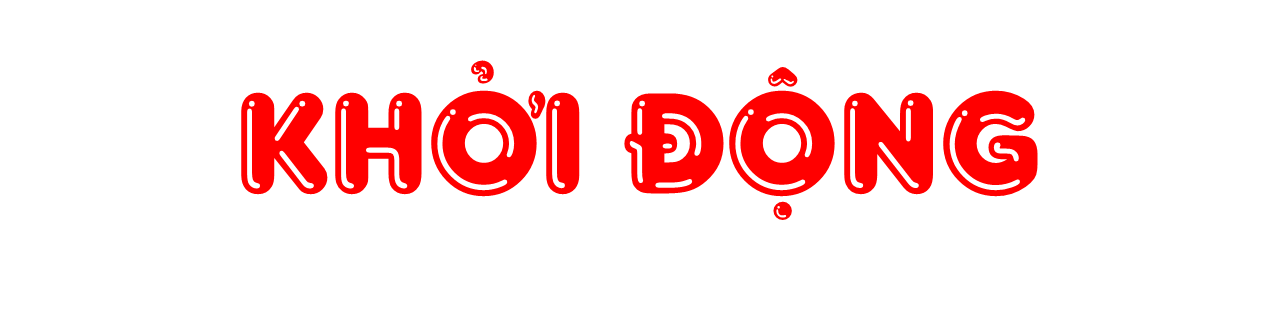 Cây gì quấn quýt vườn nhàLá thơm dành tặng riêng bà sớm hôm?
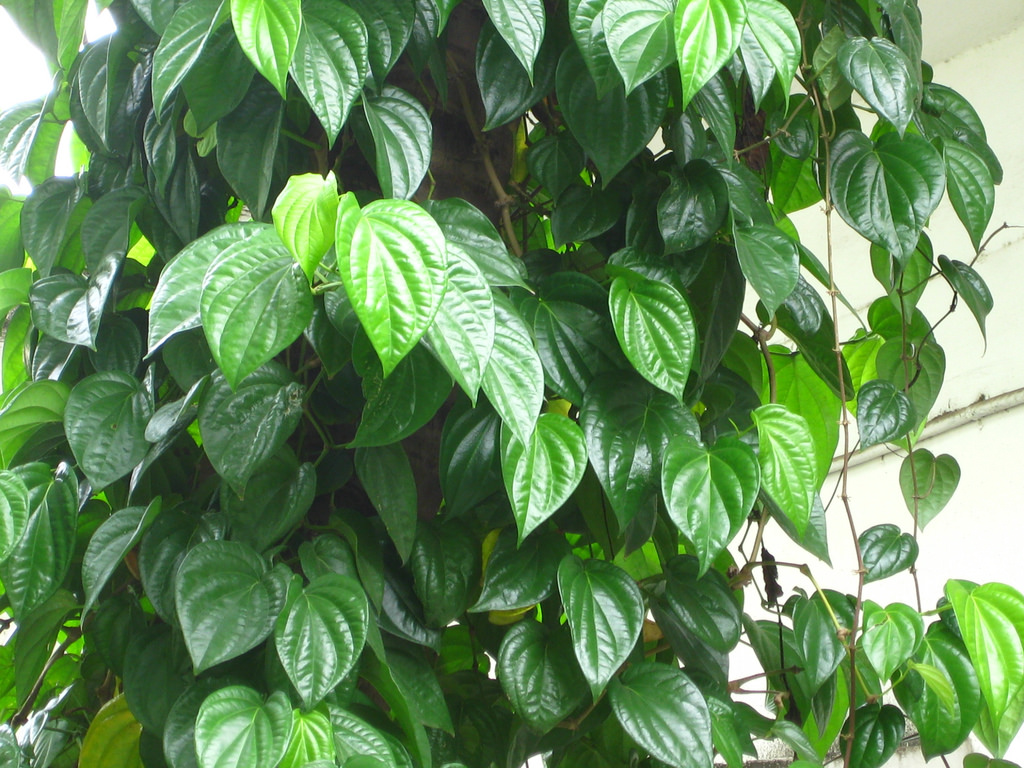 Cây trầu
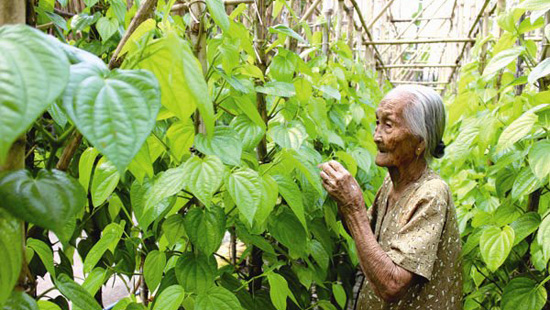 Cây gì thân nhẵn, lá xanhCó buồng quả chín, ngọt lành thơm ngon?
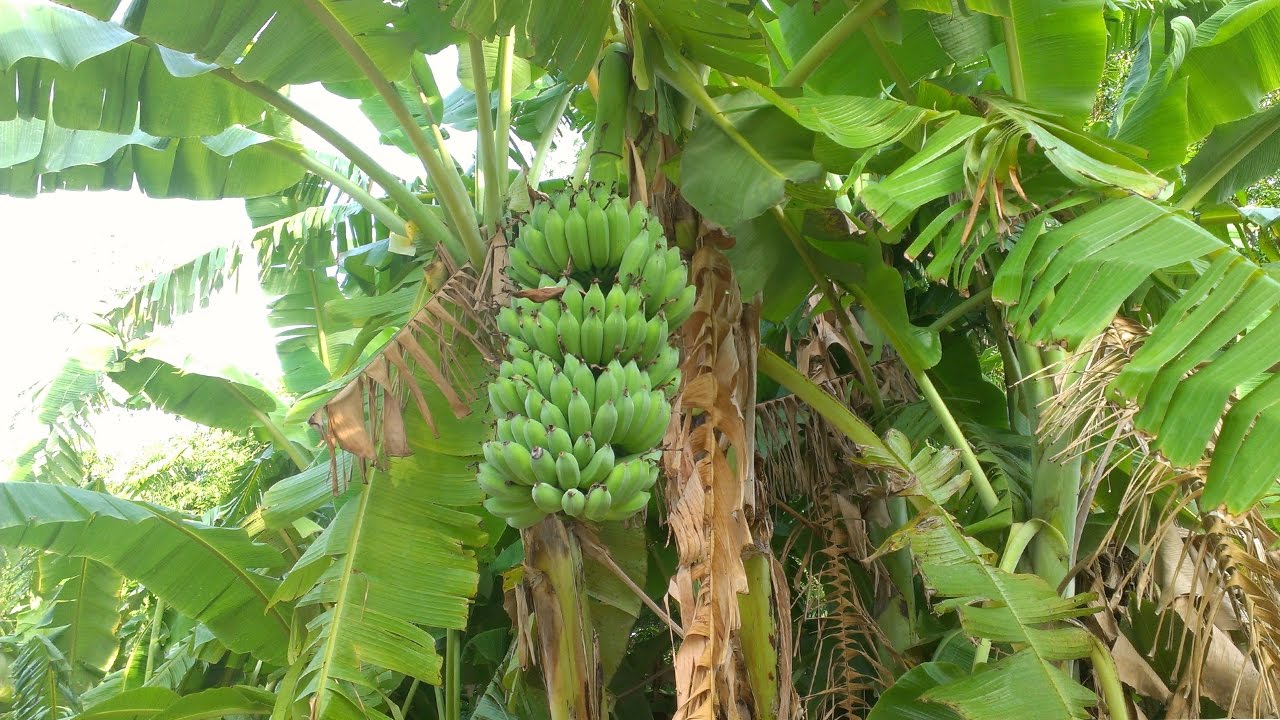 Cây chuối
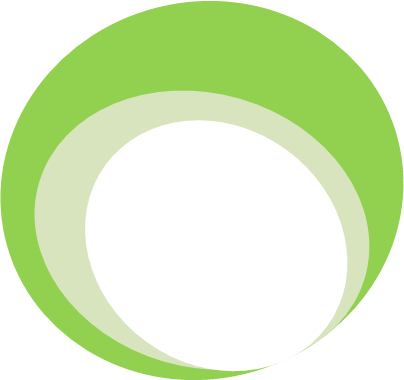 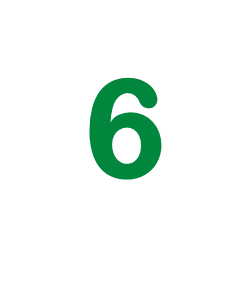 THIÊN NHIÊN KÌ THÚ
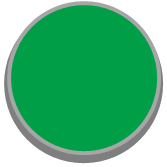 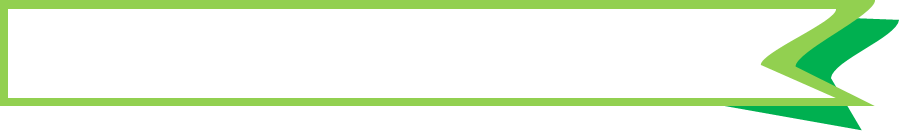 Bài
5
CÂY LIỄU DẺO DAI
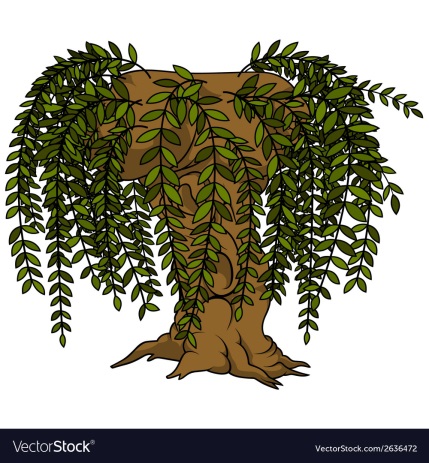 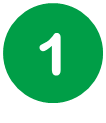 Nói về đặc điểm khác nhau giữa hai cây trong tranh
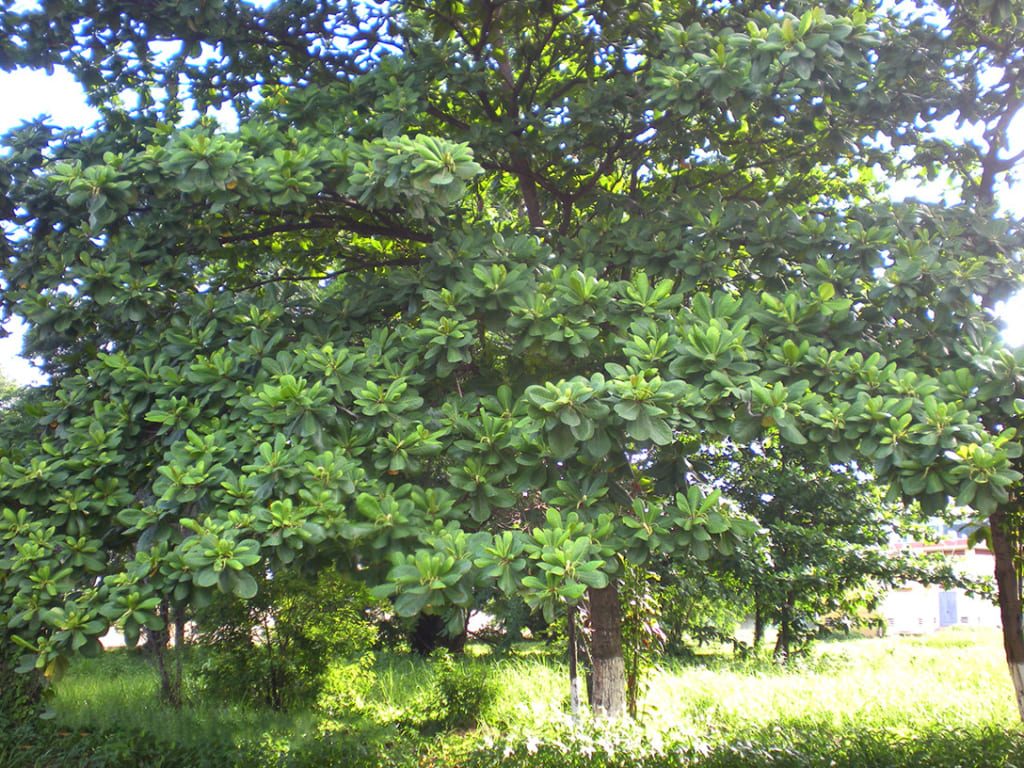 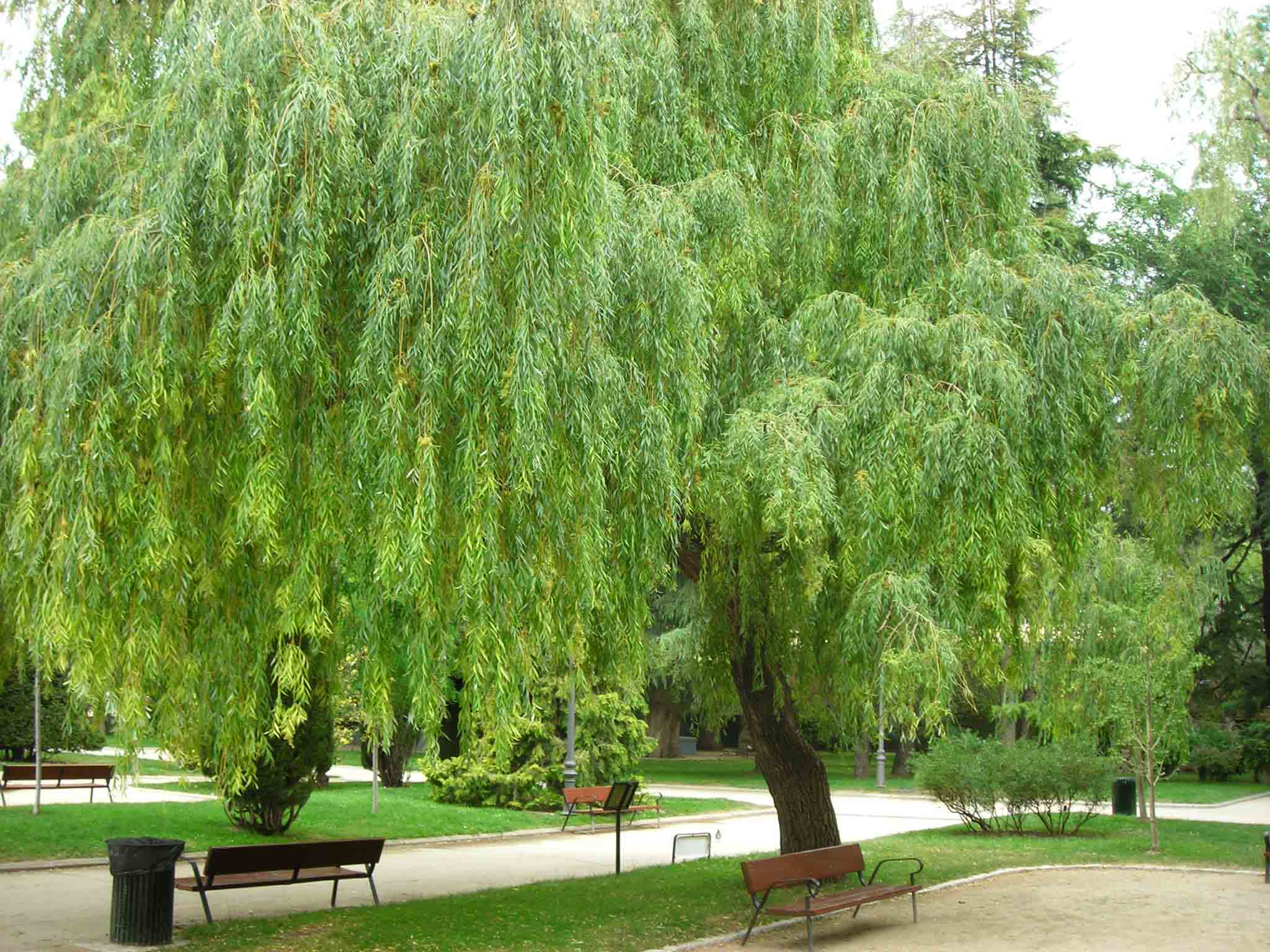 Đọc mẫu
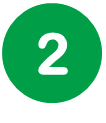 Đọc
Cây liễu dẻo dai
Trời nổi gió to. Cây liễu không ngừng lắc lư. Thấy vậy, Nam rất lo cây liễu sẽ bị gãy. Nam hỏi mẹ:
       - Mẹ ơi, cây liễu mềm yếu thế, liệu có bị gió làm gãy không ạ?
	Mẹ mỉm cười đáp:
	- Con yên tâm, cây liễu sẽ không sao đâu.
	Mẹ giải thích:
	- Thân cây liễu tuy không to nhưng dẻo dai. Cành liễu mềm mại, có thể chuyển động theo chiều gió. Vì vậy, cây không dễ bị gãy. Liễu còn là loài cây dễ trồng. Chỉ cần cắm cành xuống đất, nó có thể nhanh chóng mọc lên cây con.
(Hải An)
Cây liễu dẻo dai
Trời nổi gió to. Cây liễu không ngừng lắc lư. Thấy vậy, Nam rất lo cây liễu sẽ bị gãy. Nam hỏi mẹ:
	- Mẹ ơi, cây liễu mềm yếu thế, liệu có bị gió làm gãy không ạ?
	Mẹ mỉm cười đáp:
	- Con yên tâm, cây liễu sẽ không sao đâu.
	Mẹ giải thích:
	- Thân cây liễu tuy không to nhưng dẻo dai. Cành liễu mềm mại, có thể chuyển động theo chiều gió. Vì vậy, cây không dễ bị gãy. Liễu còn là loài cây dễ trồng. Chỉ cần cắm cành xuống đất, nó có thể nhanh chóng mọc lên cây con.
(Hải An)
[Speaker Notes: Giáo viên chủ động giải thích từ khó, cho hs luyện đọc từ. Từ khó có thể linh động theo vùng miền, không nhất thiết dạy theo giáo án soạn sẵn.]
Luyện đọc
gió tolắc lư	giải thích	trồngnhanh chóng
Đọc nối tiếp câu
Cây liễu dẻo dai
    Trời nổi gió to.       Cây liễu không ngừng lắc lư.      Thấy vậy, Nam rất lo cây liễu sẽ bị gãy.       Nam hỏi mẹ:
Mẹ ơi, cây liễu mềm yếu thế, liệu có bị gió làm gãy không ạ?
   Mẹ mỉm cười đáp:
Con yên tâm, cây liễu sẽ không sao đâu!
   Mẹ giải thích thêm:
 -  Thân cây liễu tuy không to nhưng dẻo dai.      Cành liễu mềm mại, có thể chuyển động them chiều gió.      Vì vậy, cây không dễ bị gãy.       Liễu còn là loài cây dễ trồng.         Chỉ cần cắm cành xuống đất, nó có thể nhanh chóng mọc lên cây non.
(Hải An)
1
2
3
4
5
6
7
7
8
9
10
11
13
12
Luyện đọc câu dài:
Thân cây liễu tuy không to nhưng dẻo dai.
Đọc nối tiếp đoạn
Cây liễu dẻo dai
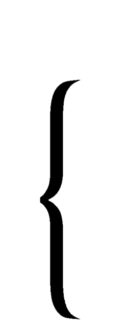 Trời nổi gió to. Cây liễu không ngừng lắc lư. Thấy vậy, Nam rất lo cây liễu sẽ bị gãy. Nam hỏi mẹ:
	- Mẹ ơi, cây liễu mềm yếu thế, liệu có bị gió làm gãy không ạ?
	Mẹ mỉm cười đáp:
	- Con yên tâm, cây liễu sẽ không sao đâu.
	Mẹ giải thích:
	- Thân cây liễu tuy không to nhưng dẻo dai. Cành liễu mềm mại, có thể chuyển động theo chiều gió. Vì vậy, cây không dễ bị gãy. Liễu còn là loài cây dễ trồng. Chỉ cần cắm cành xuống đất, nó có thể nhanh chóng mọc lên cây con.
(Hải An)
1
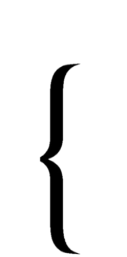 2
Giải nghĩa từ
dẻo dai: có khả năng chịu đựng trong khoảng thời gian dài
    lắc lư: nghiêng bên nọ, nghiêng bên kia
     mềm mại: mềm và gợi cảm giác dẻo dai
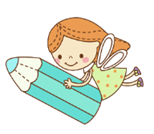 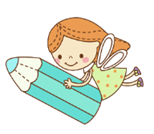 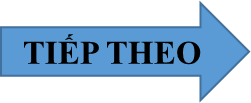 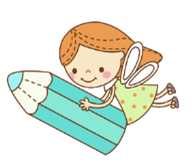 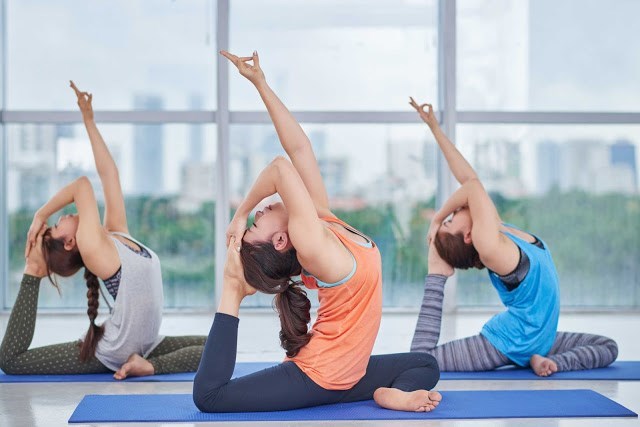 Dẻo dai
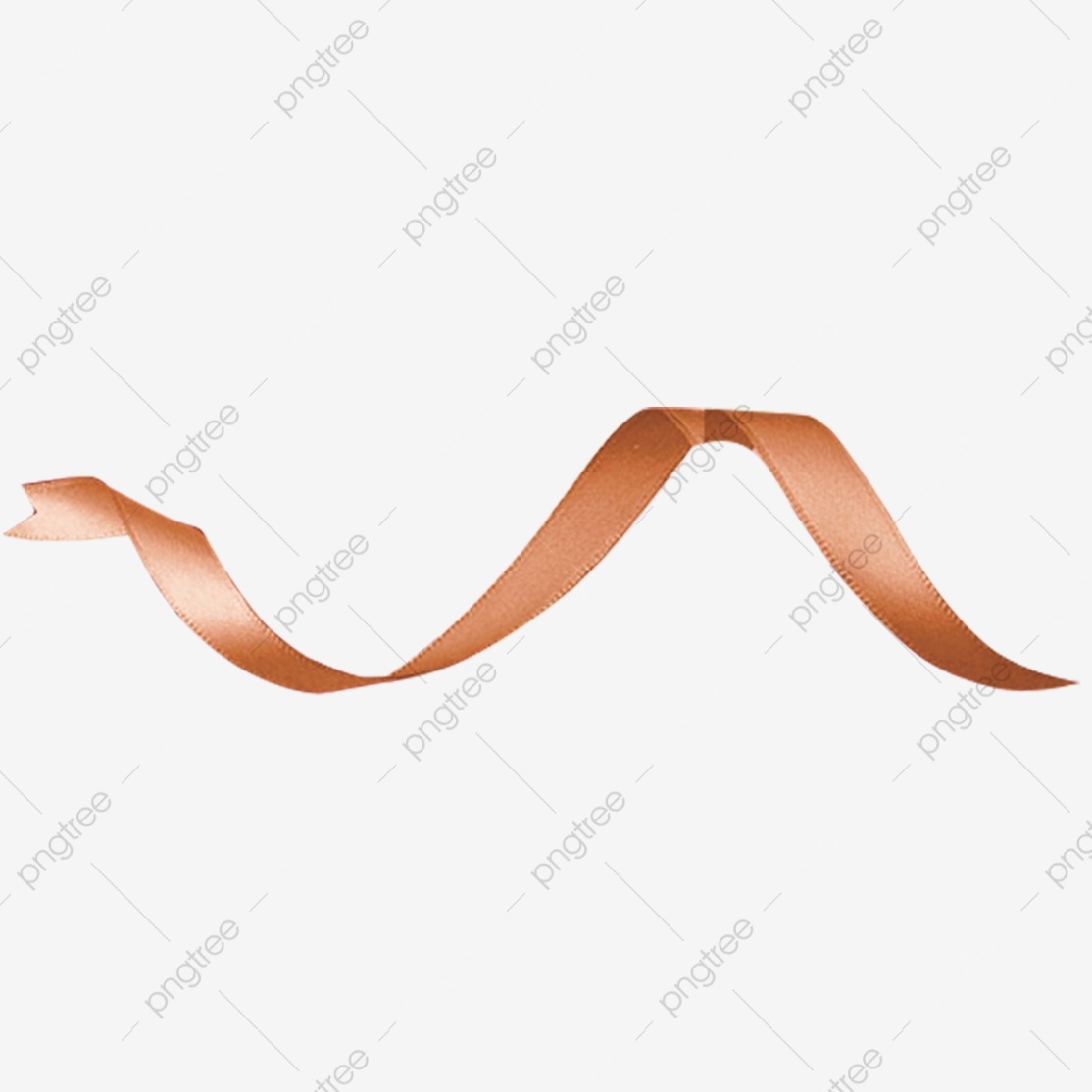 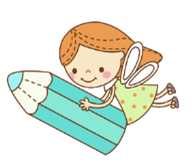 MỀM MẠI
Thi đọc
Cây liễu dẻo dai
Trời nổi gió to. Cây liễu không ngừng lắc lư. Thấy vậy, Nam rất lo cây liễu sẽ bị gãy. Nam hỏi mẹ:
	- Mẹ ơi, cây liễu mềm yếu thế, liệu có bị gió làm gãy không ạ?
	Mẹ mỉm cười đáp:
	- Con yên tâm, cây liễu sẽ không sao đâu.
	Mẹ giải thích:
	- Thân cây liễu tuy không to nhưng dẻo dai. Cành liễu mềm mại, có thể chuyển động theo chiều gió. Vì vậy, cây không dễ bị gãy. Liễu còn là loài cây dễ trồng. Chỉ cần cắm cành xuống đất, nó có thể nhanh chóng mọc lên cây con.
(Hải An)
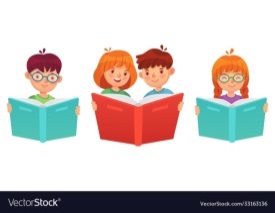 [Speaker Notes: Thi đua]
Đọc CN
Cây liễu dẻo dai
Trời nổi gió to. Cây liễu không ngừng lắc lư. Thấy vậy, Nam rất lo cây liễu sẽ bị gãy. Nam hỏi mẹ:
	- Mẹ ơi, cây liễu mềm yếu thế, liệu có bị gió làm gãy không ạ?
	Mẹ mỉm cười đáp:
	- Con yên tâm, cây liễu sẽ không sao đâu.
	Mẹ giải thích:
	- Thân cây liễu tuy không to nhưng dẻo dai. Cành liễu mềm mại, có thể chuyển động theo chiều gió. Vì vậy, cây không dễ bị gãy. Liễu còn là loài cây dễ trồng. Chỉ cần cắm cành xuống đất, nó có thể nhanh chóng mọc lên cây con.
(Hải An)
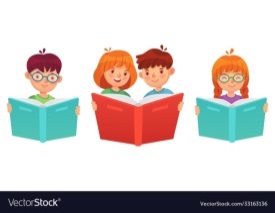 [Speaker Notes: Thi đua]
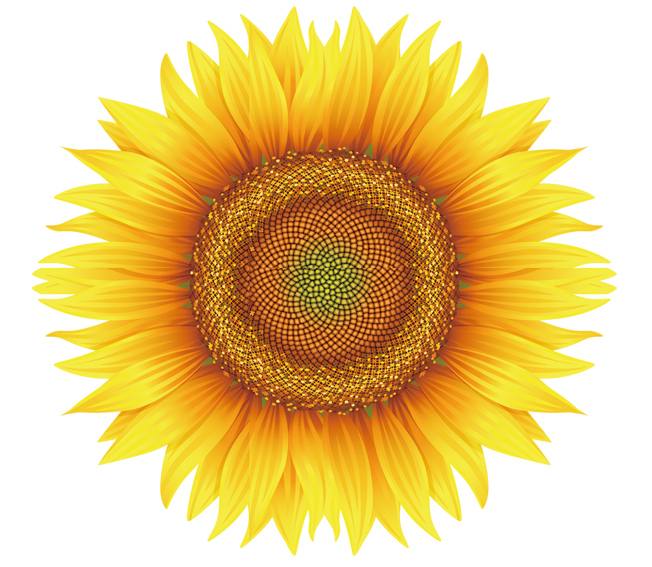 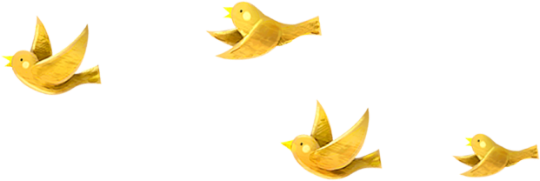 3
Trả lời 
câu hỏi
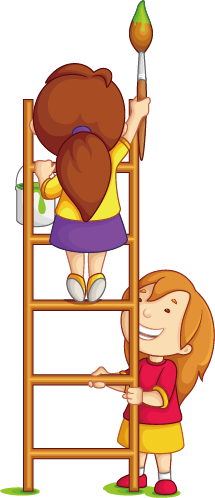 Cây gì xuất hiện trong bài?
Cây liễu
Thân cây liễu có đặc điểm gì?
Thân cây liễu không to nhưng dẻo dai.
Cành liễu có đặc điểm gì?
Cành liễu mềm mại, có thể chuyển động theo chiều gió
Vì sao nói liễu là loài cây dễ trồng?
Liễu là loài cây dễ trồng vì chỉ cần cắm cành xuống đất, nó có thể nhanh chóng mọc lên cây non.
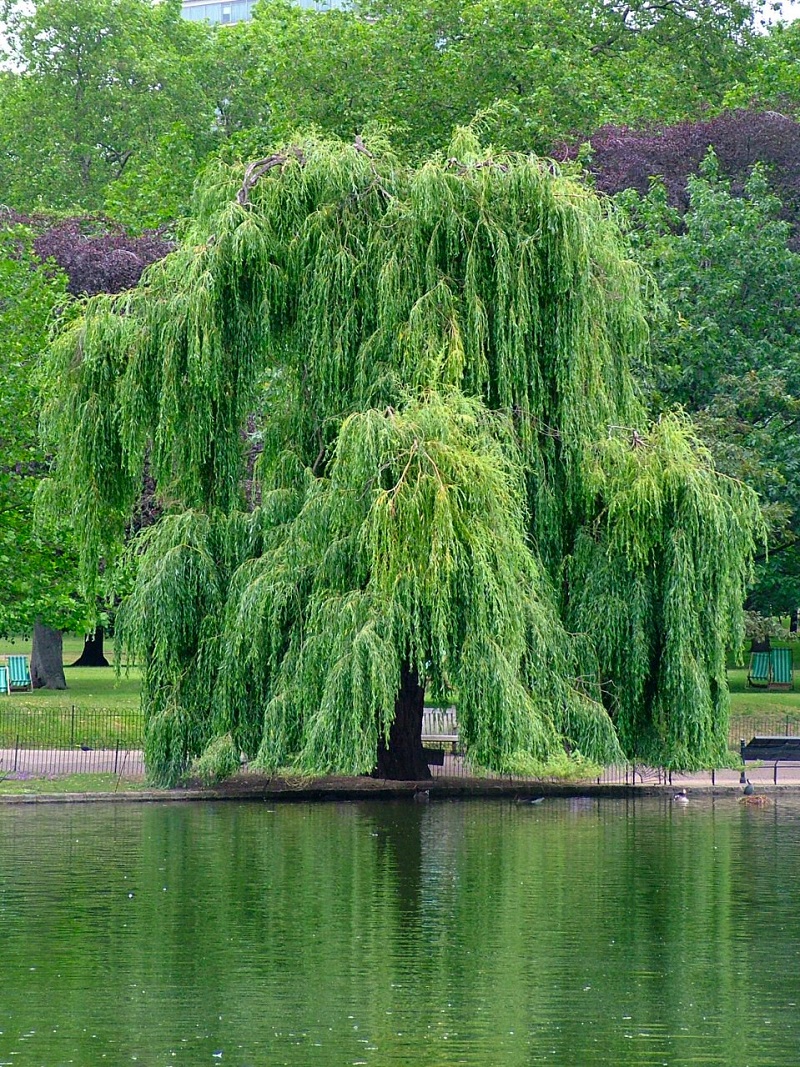 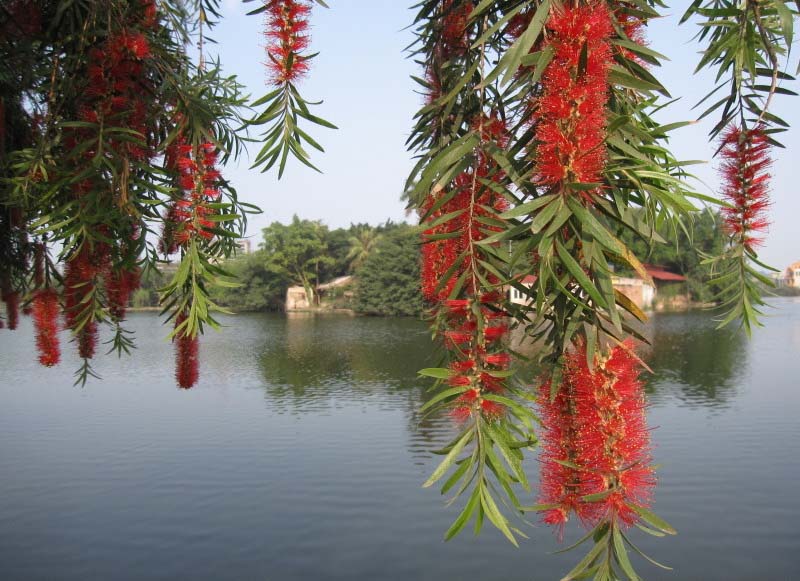 [Speaker Notes: GV giáo dục mở rộng: bảo vệ thiên nhiên, bảo vệ môi trường.]
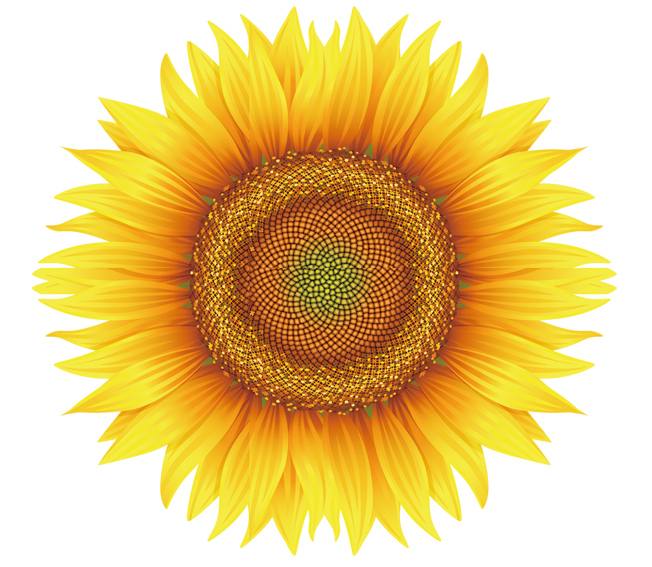 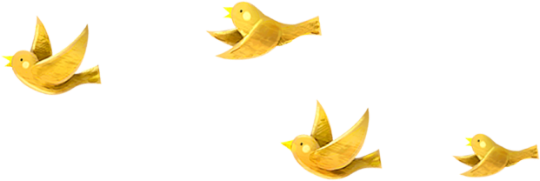 4
Viết vào vở
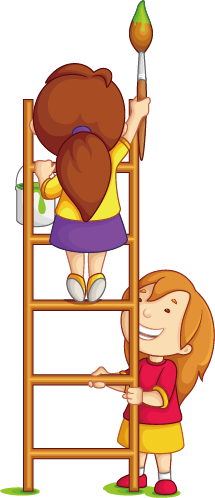 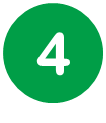 Viết vào vở câu trả lời cho câu hỏi a và b ở mục 3
a. Thân cây liễu (…).
b. Cành liễu (…).
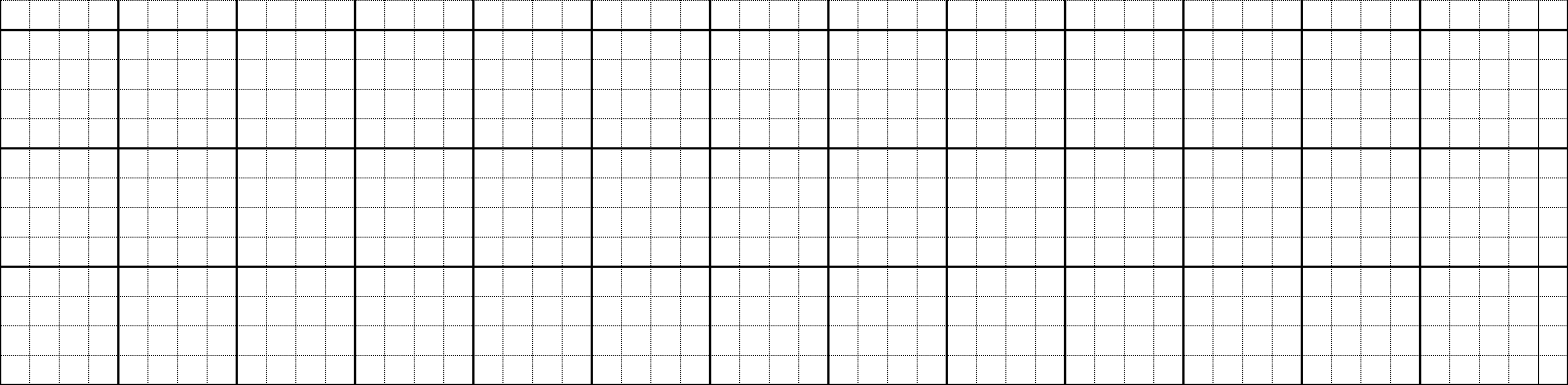 a) Thân cây lΗğu δŪg Ǉo ηưng Ύ˞o dai.
b) Càζ lΗğu Εϛm jại, có Ό˘ εuΐϜn đųg Ό;o
εΗϛu gió
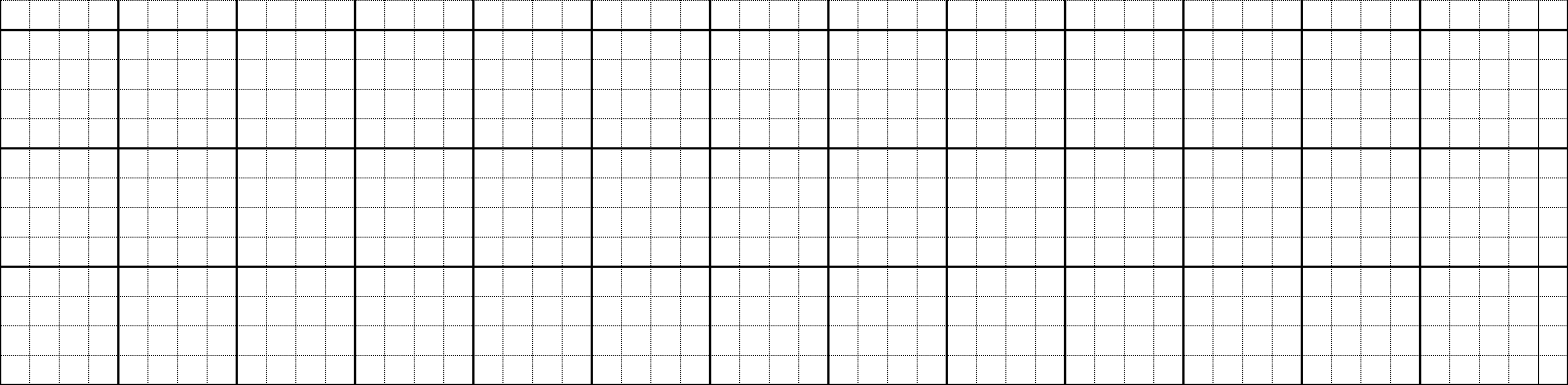 [Speaker Notes: GV hướng dẫn hs đồ chữ hoa K. GV hỏi để khai thác cho HS hiểu kĩ thuật viết (chữ đầu câu viết hoa, cuối câu có dấu chấm, khoảng cách các chữ bằng 1 con chữ o…)]
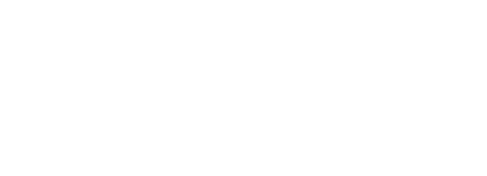 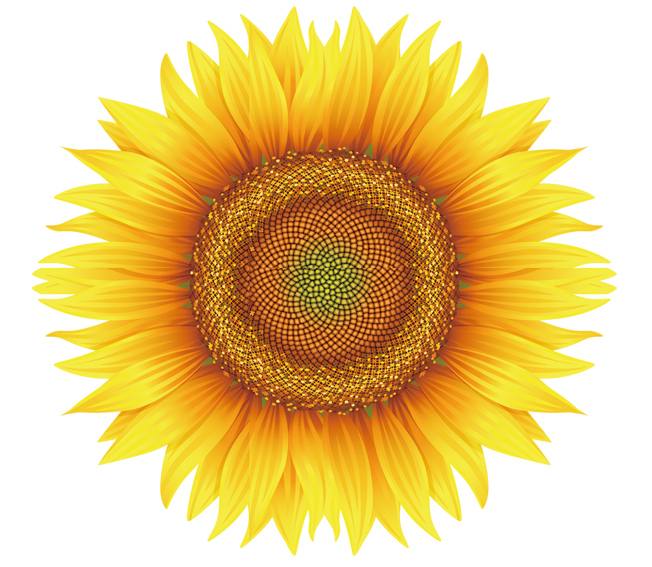 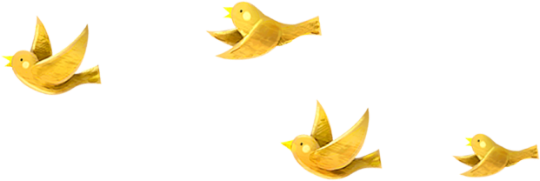 6
Quan sát tranh
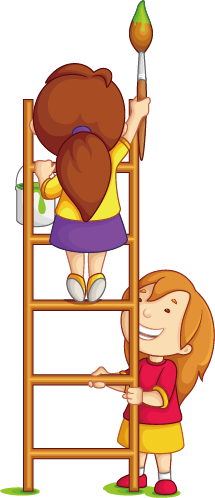 Quan sát tranh và dùng từ ngữ để nói theo tranh
học sinh    cây      xanh mát      nắng
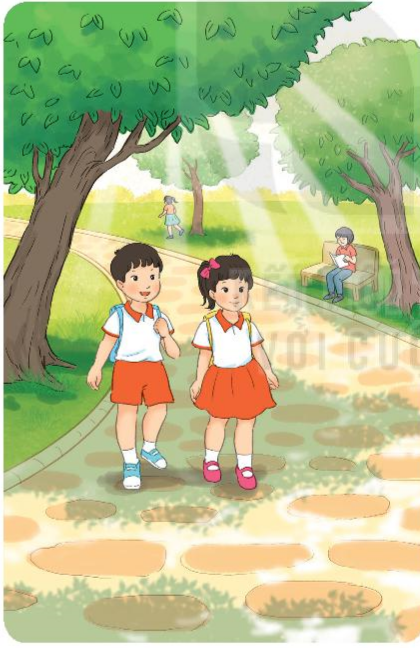 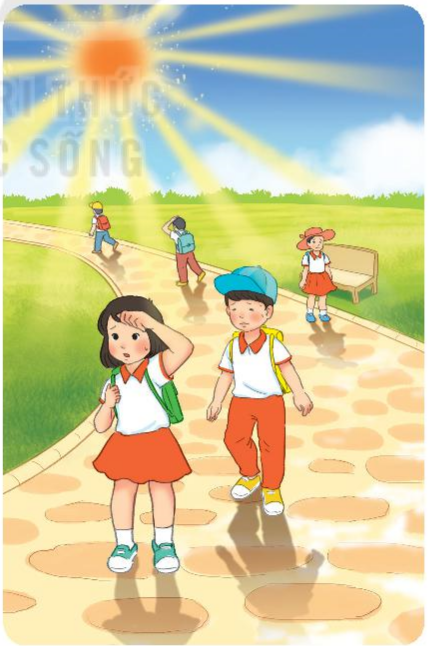 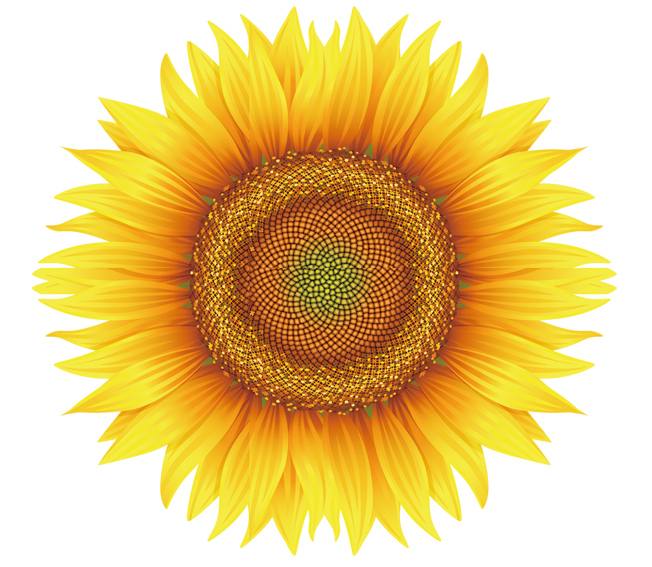 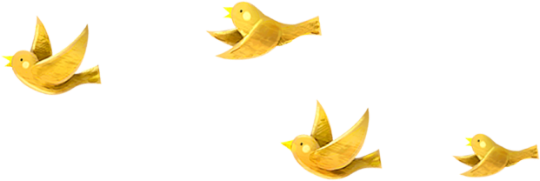 7
Nghe viết
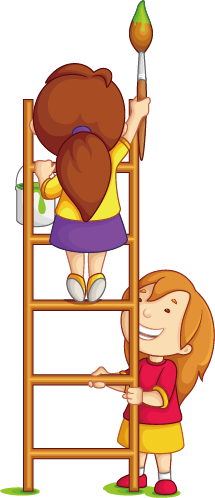 Nghe viết
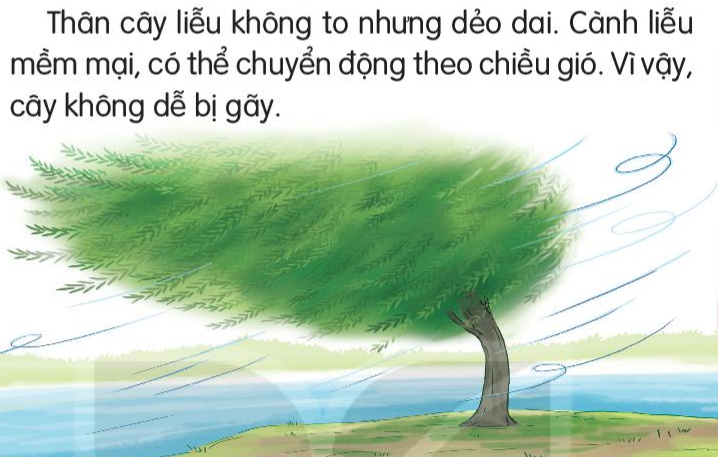 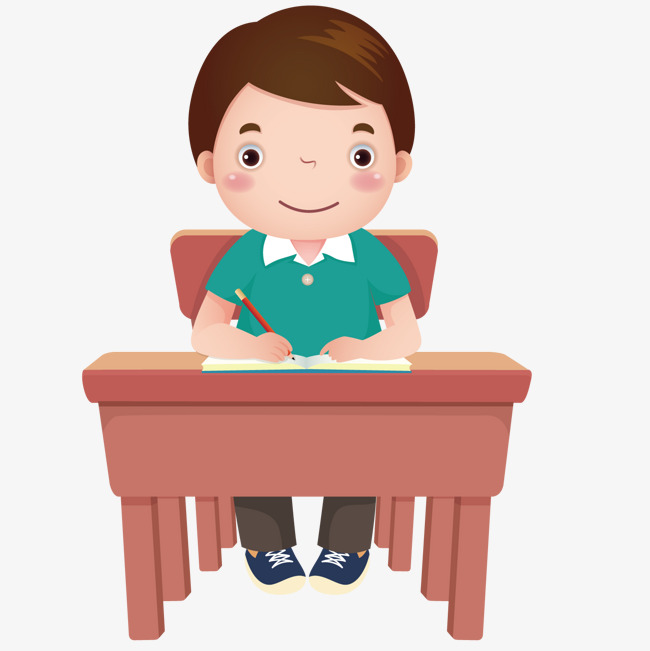 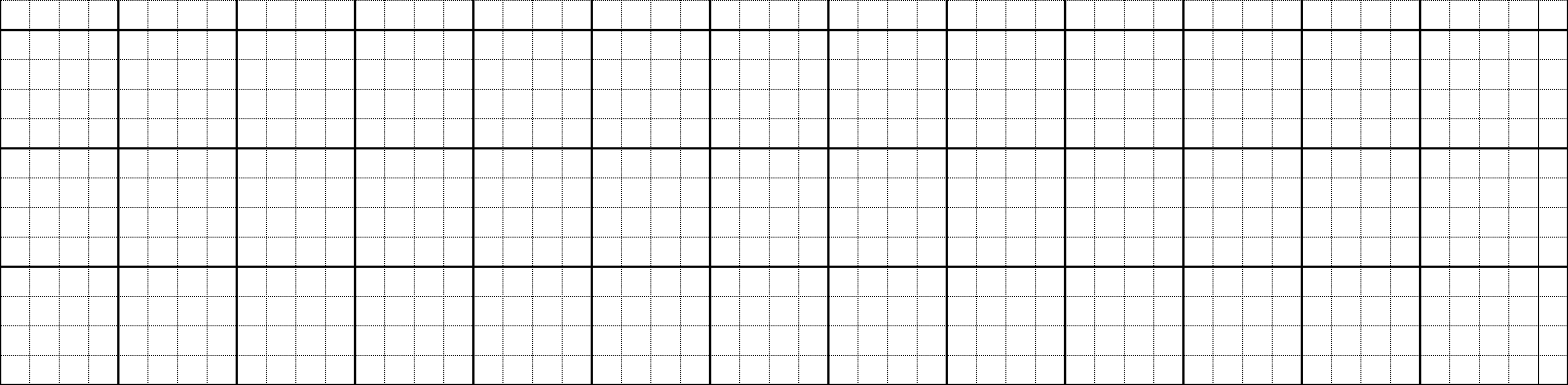 Thân cây lΗğu δŪg Ǉo ηưng Ύ˞o dai. Cành
lΗğu Εϛm jại, có Ό˘ εuΐϜn đųg Ό;o chiều gió.
Vì vậy, cây không dễ bị gãy.
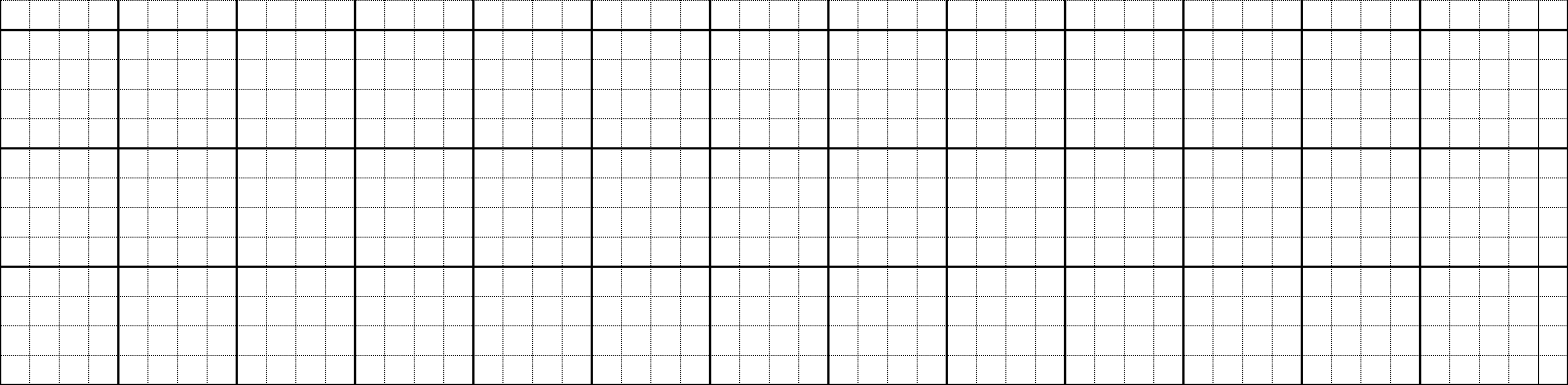 [Speaker Notes: GV hướng dẫn hs đồ chữ hoa K. GV hỏi để khai thác cho HS hiểu kĩ thuật viết (chữ đầu câu viết hoa, cuối câu có dấu chấm, khoảng cách các chữ bằng 1 con chữ o…)]
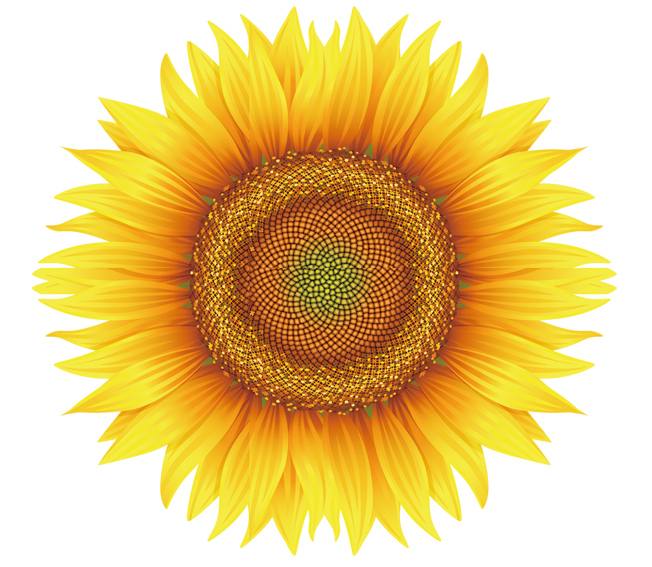 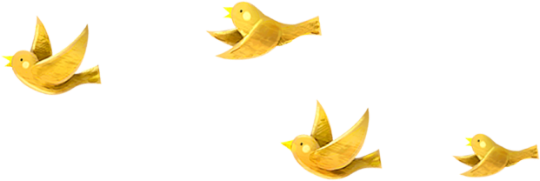 8
Chọn từ ngữ
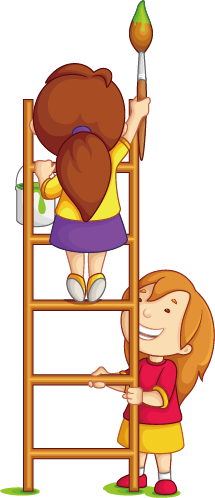 Chọn chữ phù hợp thay cho bông hoa
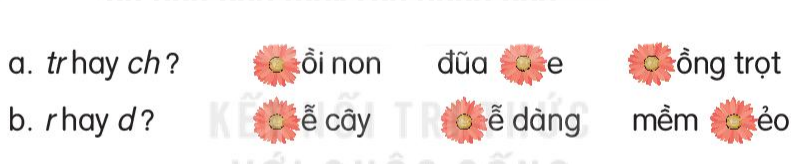 chồi non
trồng trọt
đũa tre
rễ cây
dễ dàng
mềm dẻo
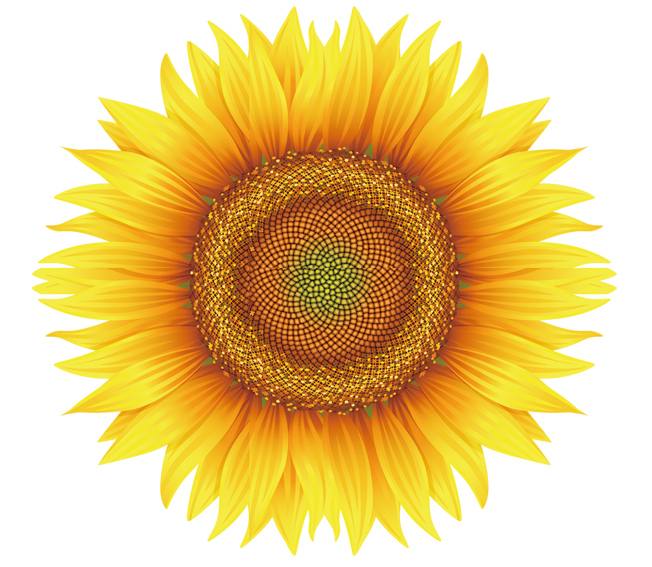 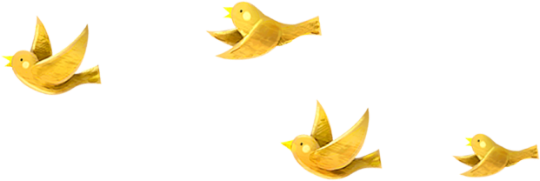 9
Đoán nhanh đoán đúng
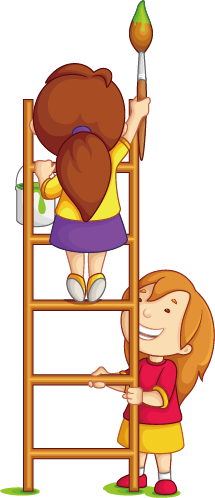 Em hãy đoán tên các loài cây sau đây:
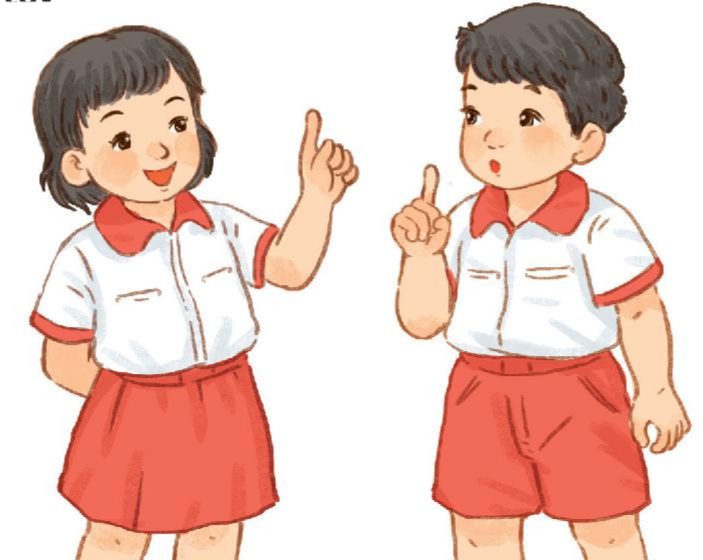 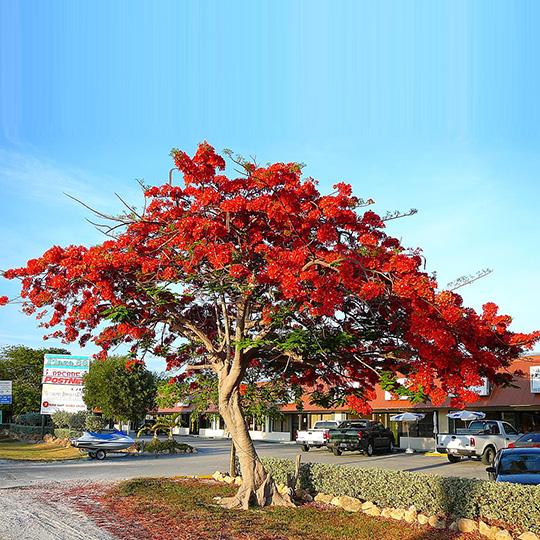 Câu 1:
Cây phượng
Cây gì tên có vần ương
Gọi học trò nhớ vang trường tiếng ve?
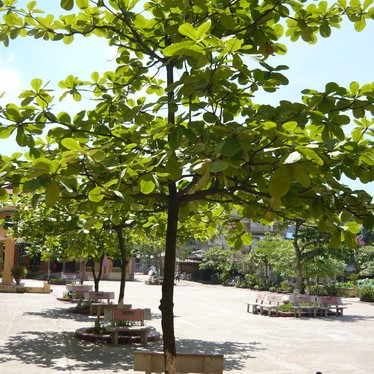 Câu 2:
Cây gì tên có vần ang
Hè xanh thu đỏ đông sang trơ cành
Tán xòe như chiếc ô xinh
Sân trường rợp bóng chúng mình vui chơi?
Cây bàng
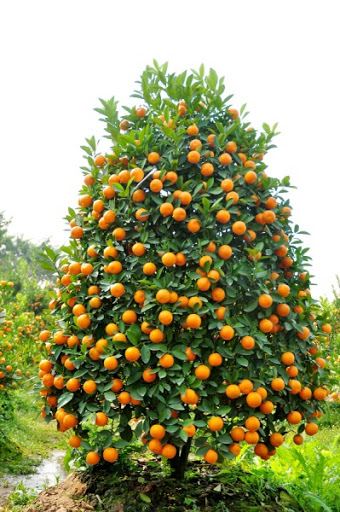 Câu 3:
Cây gì lá nhỏ
Quả nó xinh xinh
Vàng tươi trĩu cành
Bày trong ngày tết?
Cây quất
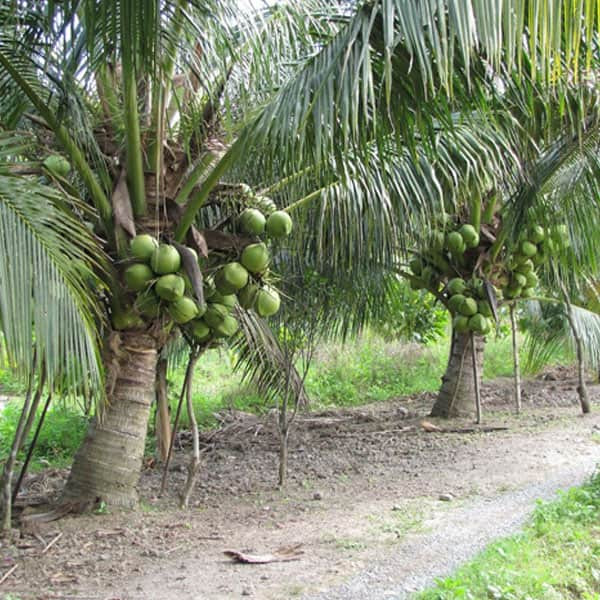 Câu 4:
Cây gì thân cao
Lá thưa răng lược
Ai đem nước ngọt 
Đựng đầy quả xanh?
Cây dừa
Câu 5:
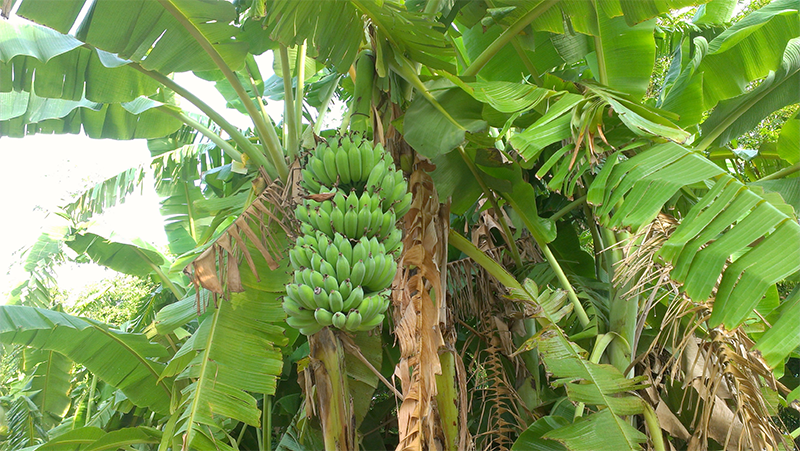 Cây gì thân nhẵn, lá xanh
Có buồng quả chín, ngọt lành thơm?
Cây chuối
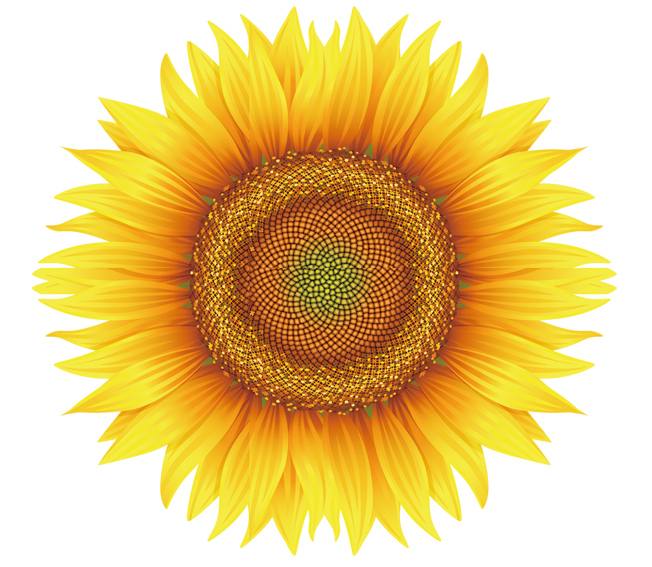 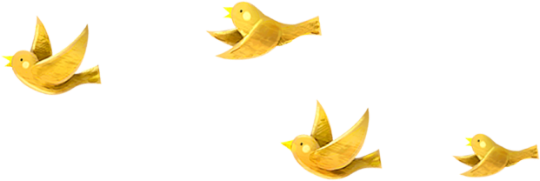 10
Củng cố
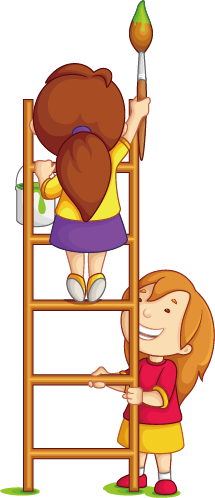